רַקֶפֶת
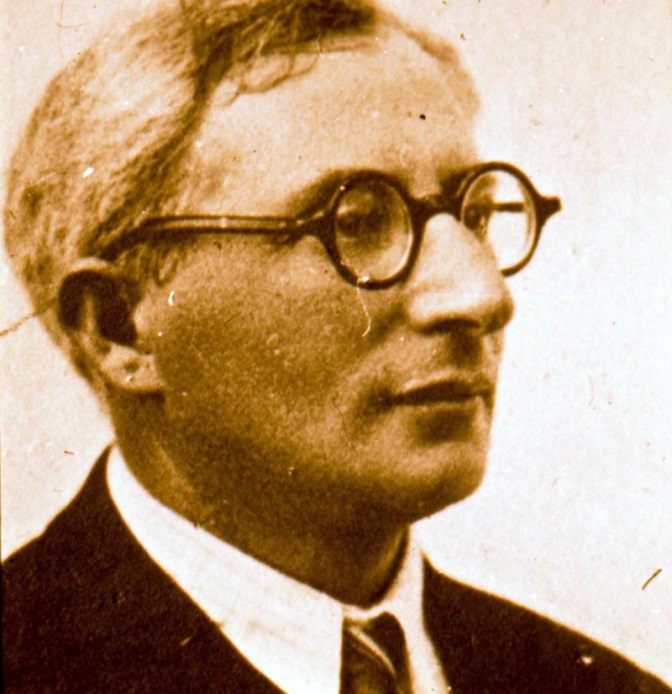 מילים: לוין קיפניס לחן: עממי
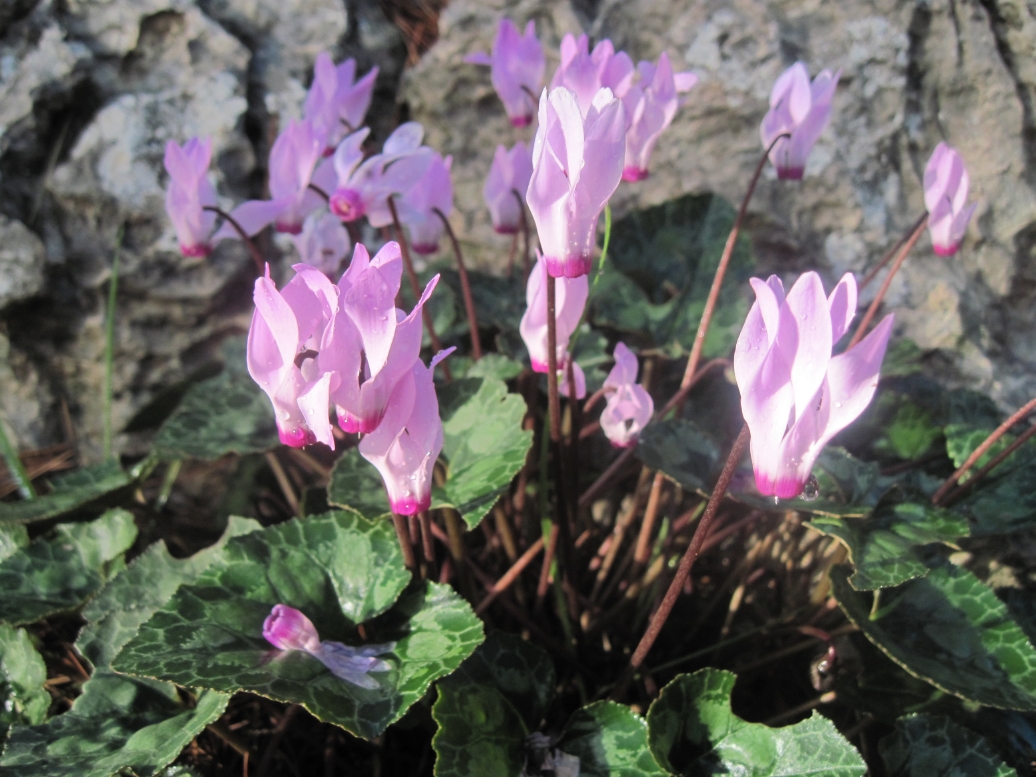 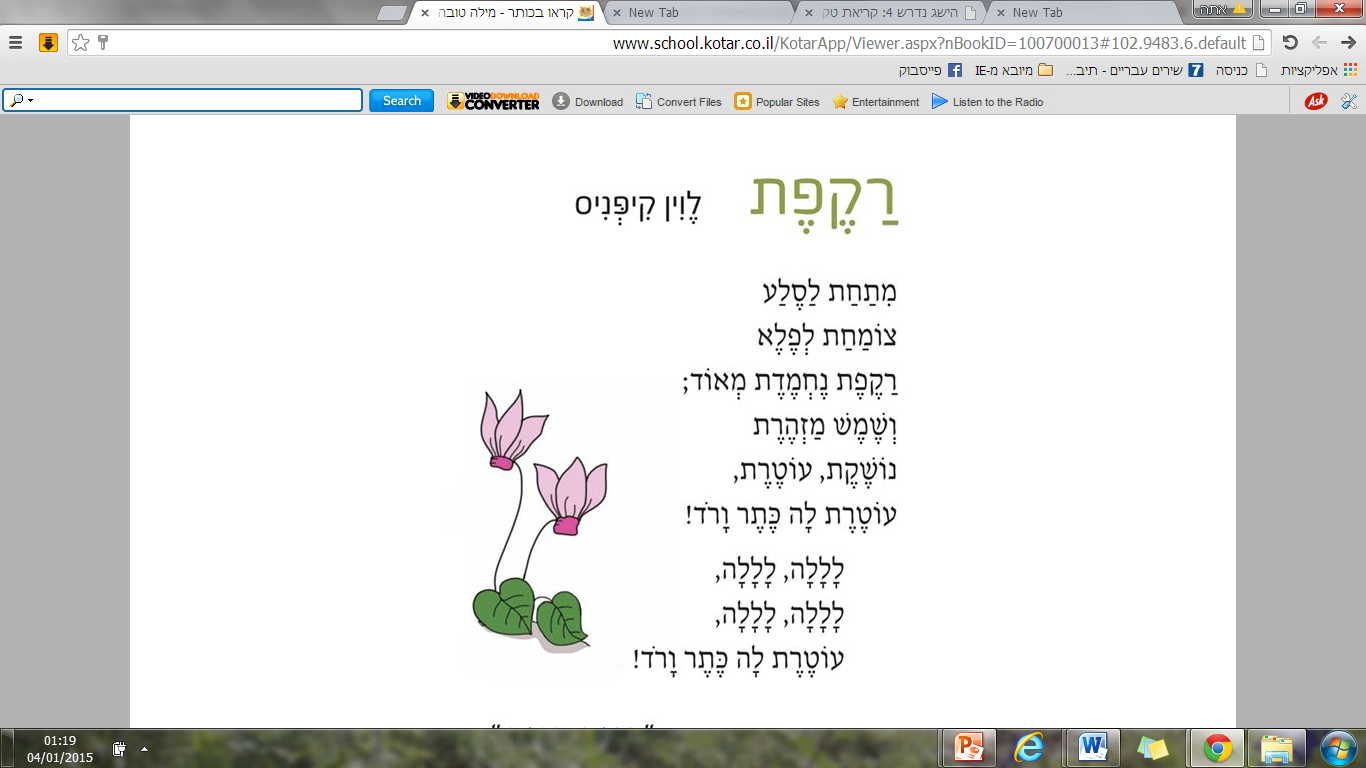 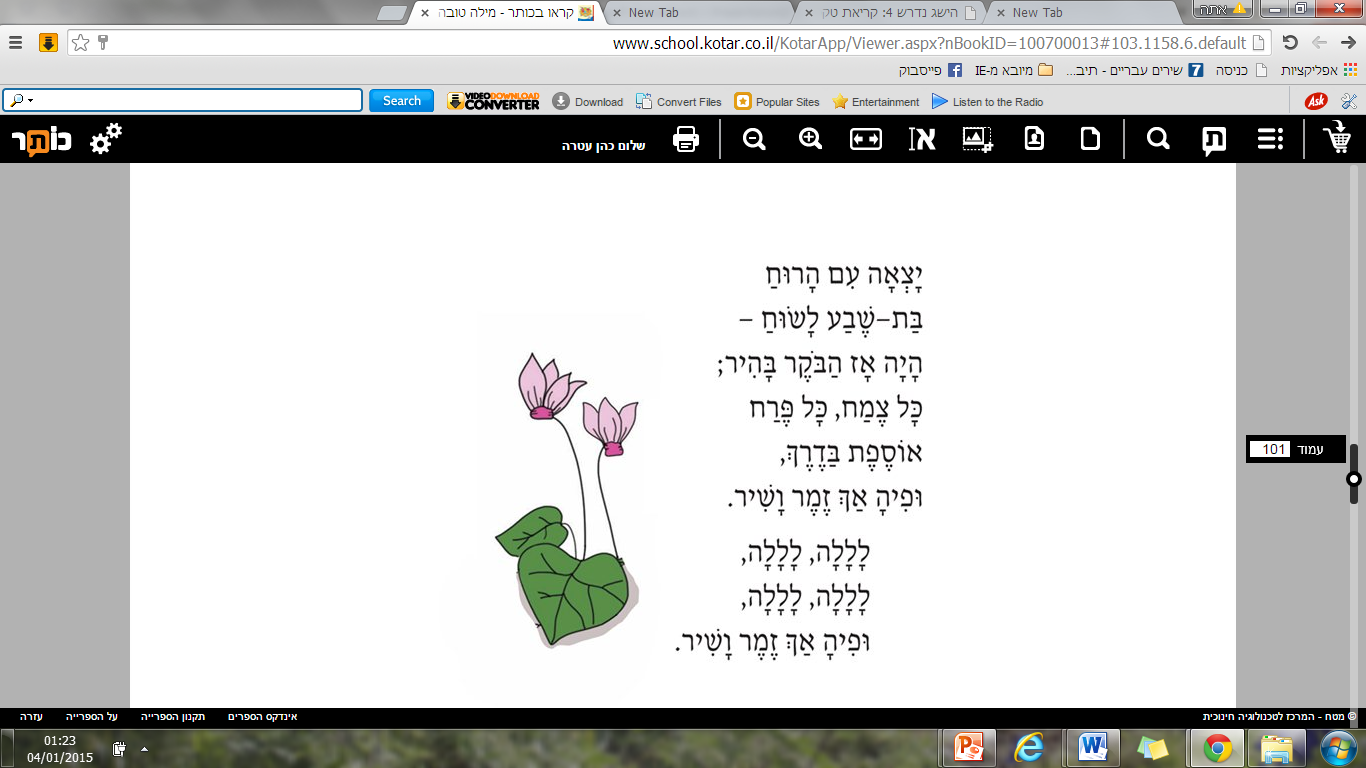 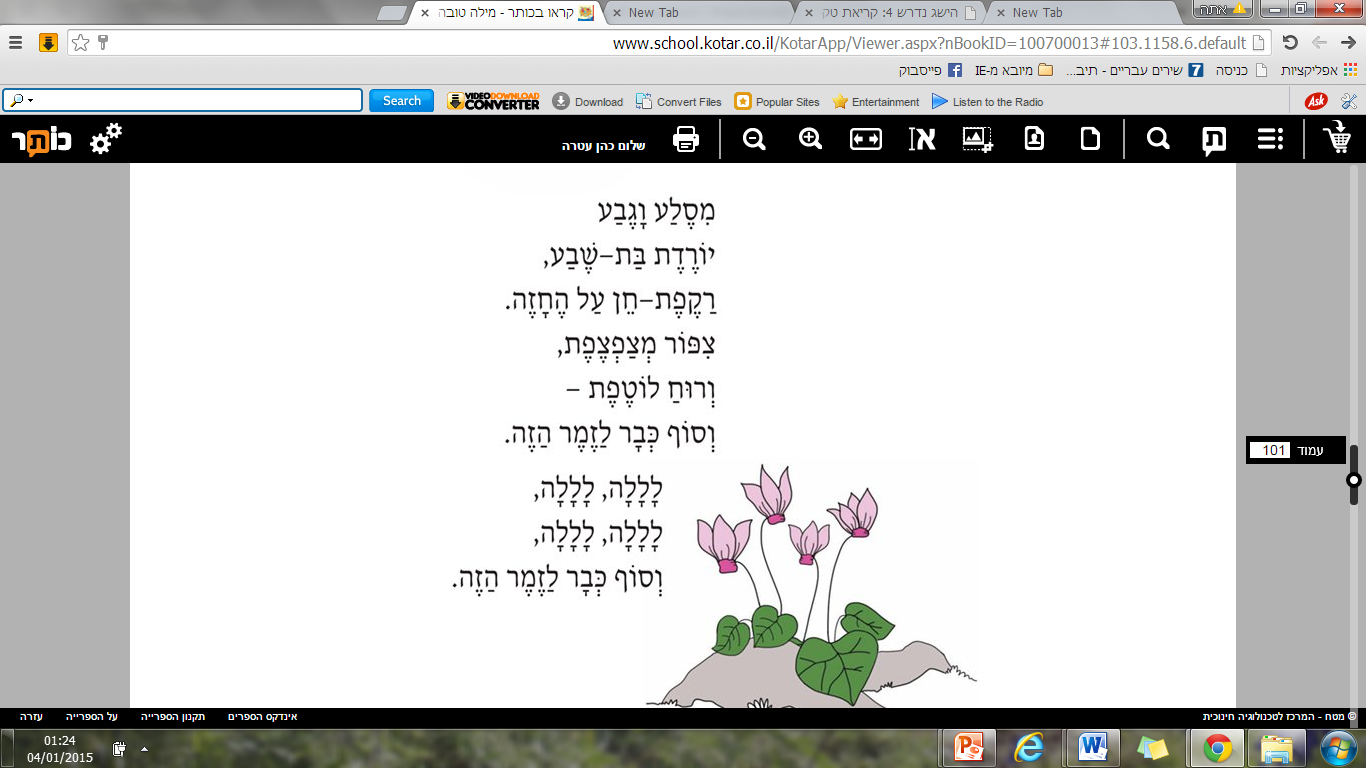 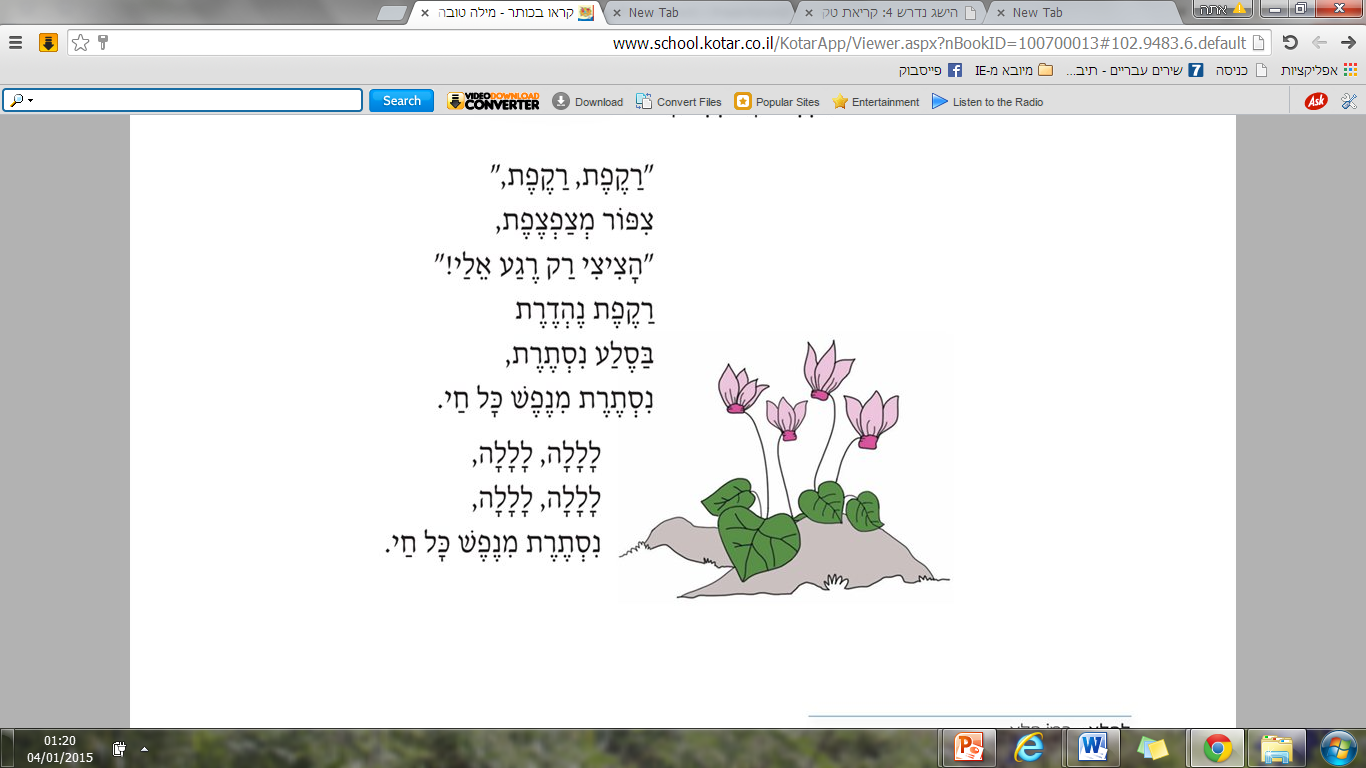 מיתוך "מילה טובה" לממ"ד 
כיתה ב' הוצאת מת"ח
הִַמִשְׁתַתְפִים בַּשִיר
בית א'
רקפת 
שמש
בית ד'
בת-שבע
רקפת
סלע
גבע
ציפור 
רוח
בית ב'
רקפת 
ציפור
בית ג'
בת-שבע 
רוח
צמח
פרח
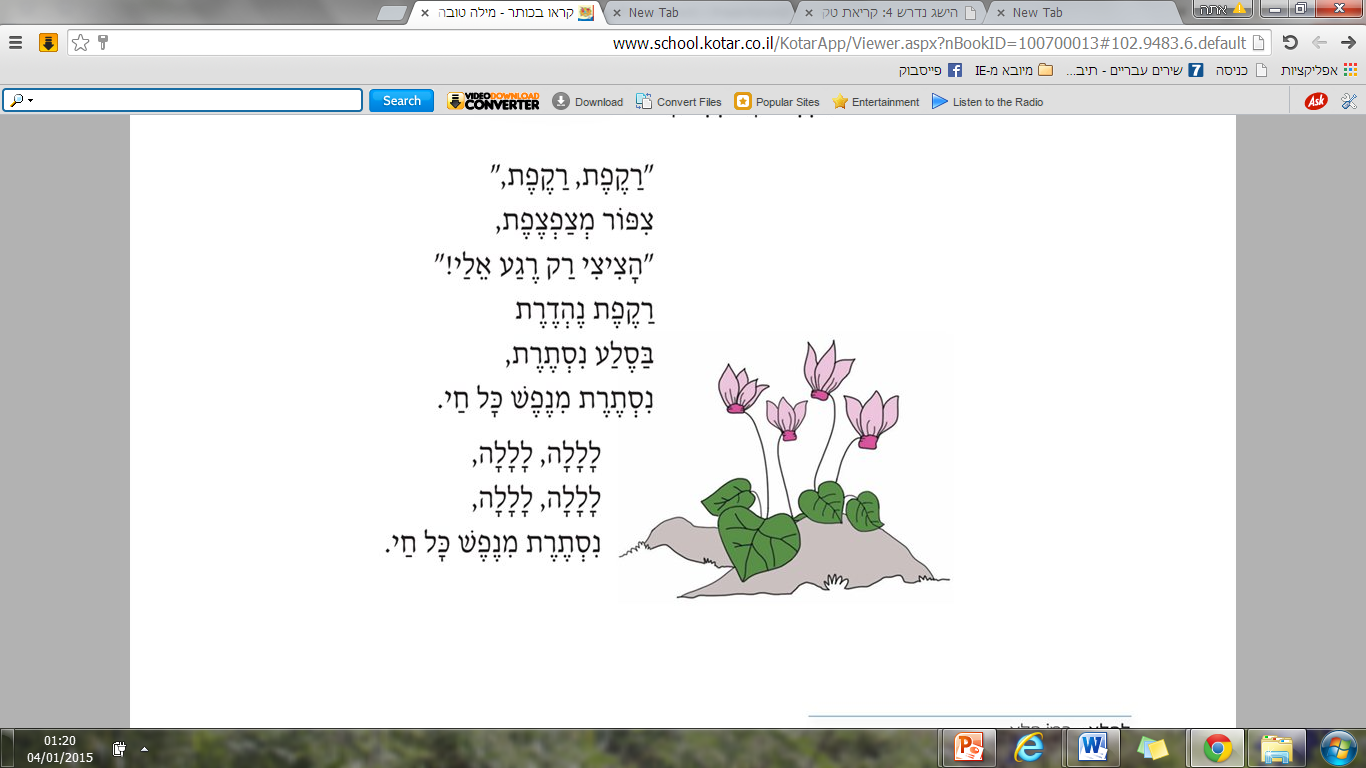